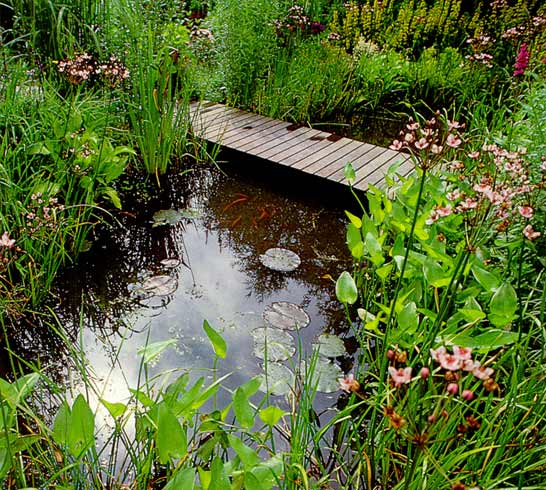 ИНТЕГРИРОВАННЫЙ УРОК ПО РУССКОМУ ЯЗЫКУ И ОКРУЖАЮЩЕМУ МИРУ
                                                                     4 КЛАСС
Тема урока:« Правописание безударных окончаний существительных в родительном, дательном и предложном падежах. – Жизнь пресного водоёма.»
Учитель МОУ ООШ №21
                                    г.Пятигорска
                                  Чибисова С.В.
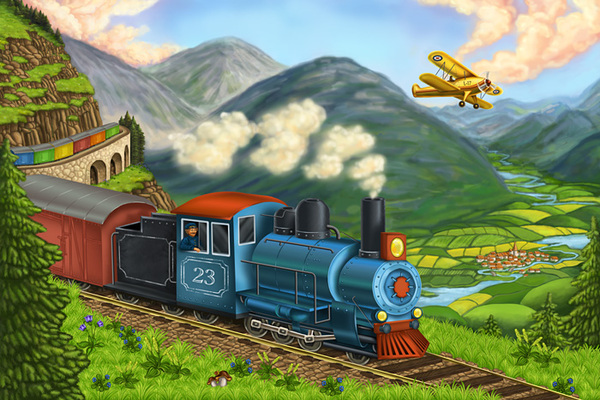 ПУТЕШЕСТВИЕ
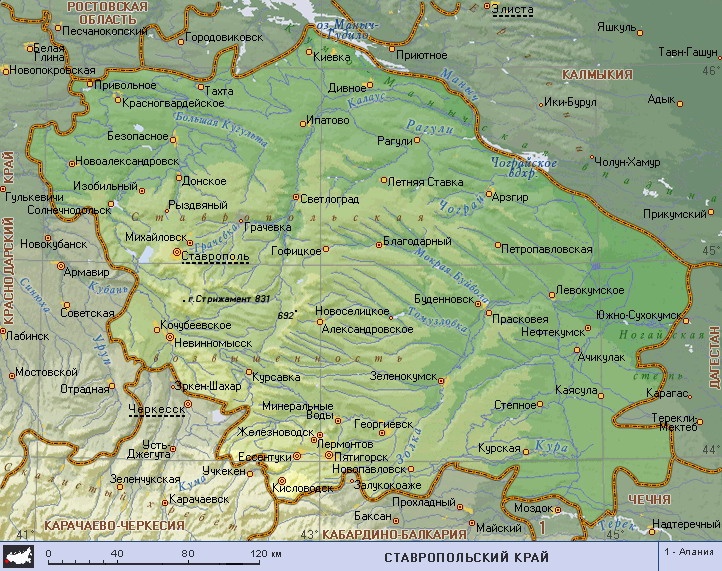 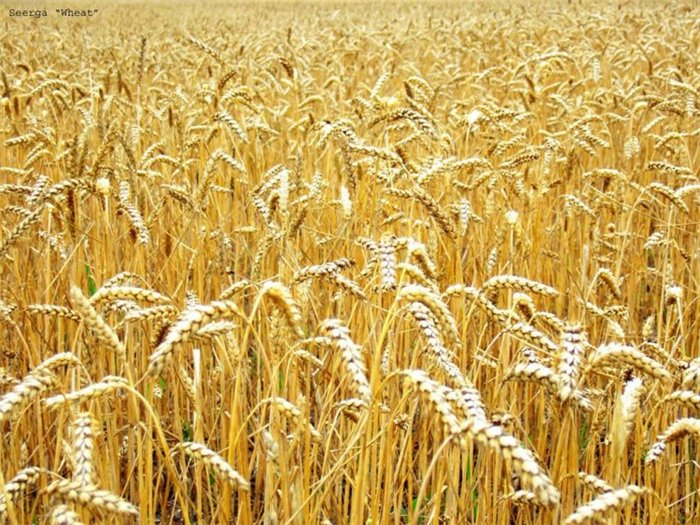 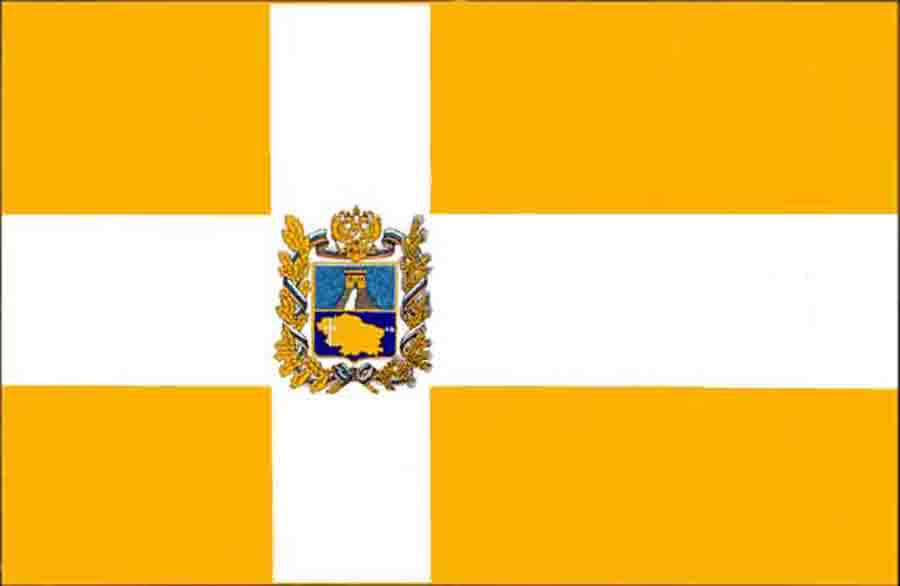 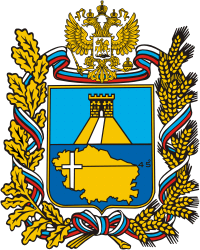 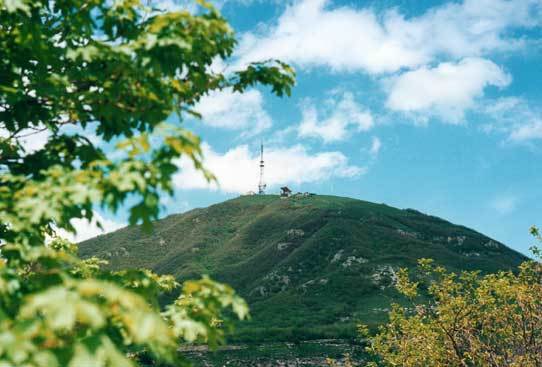 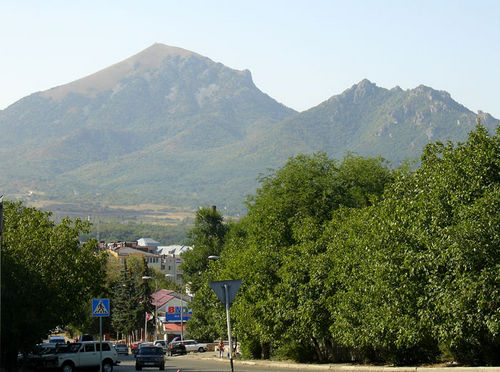 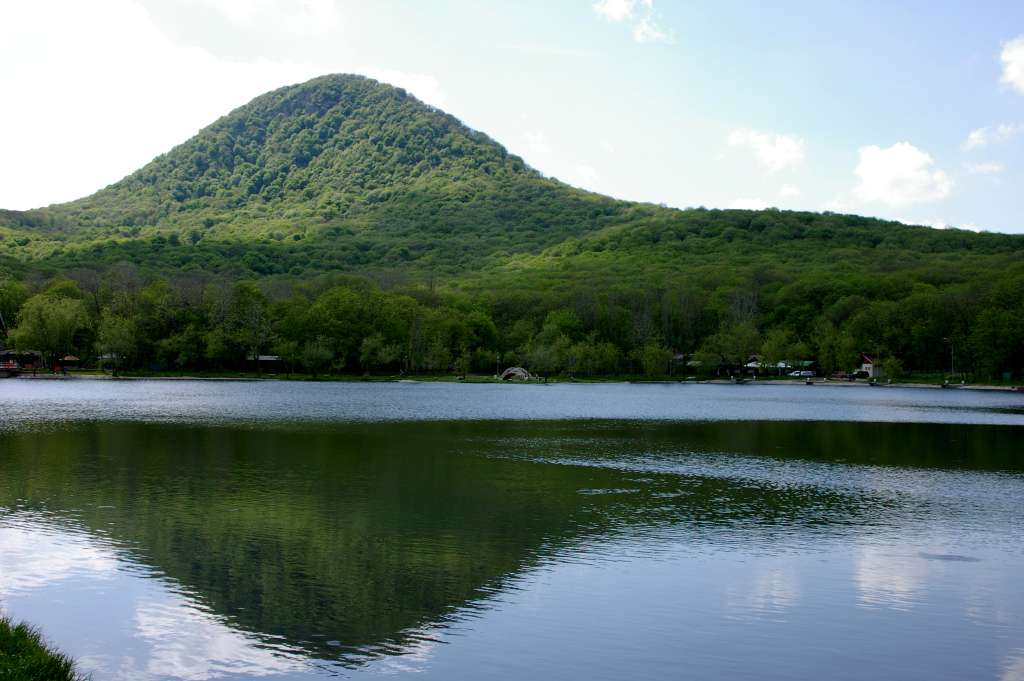 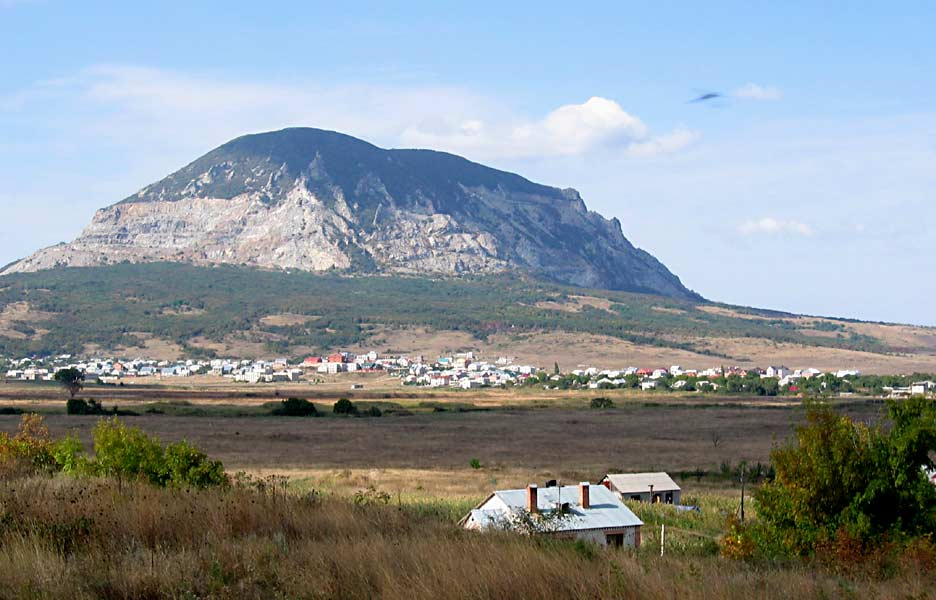 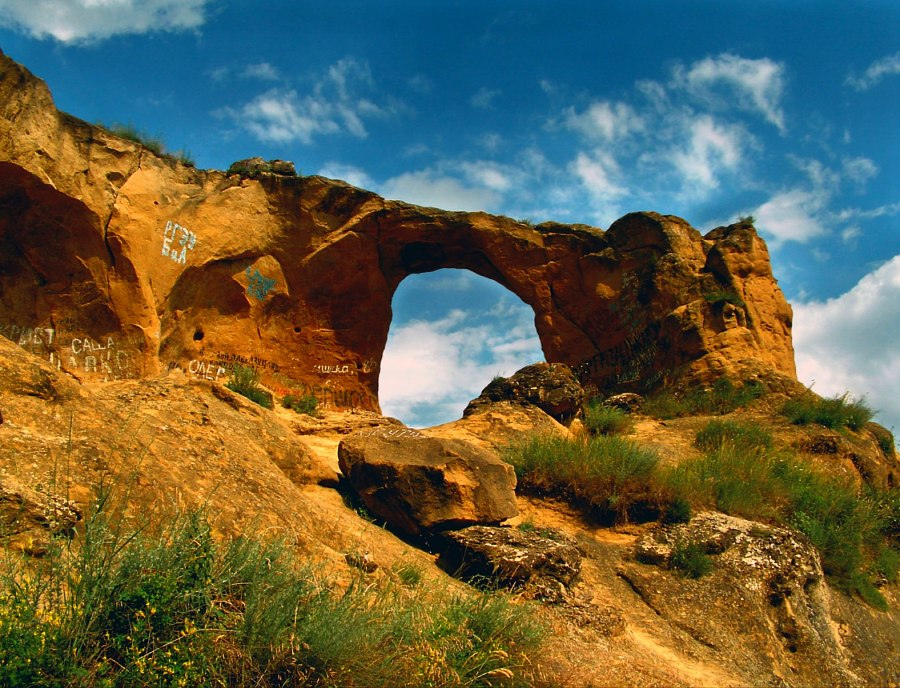 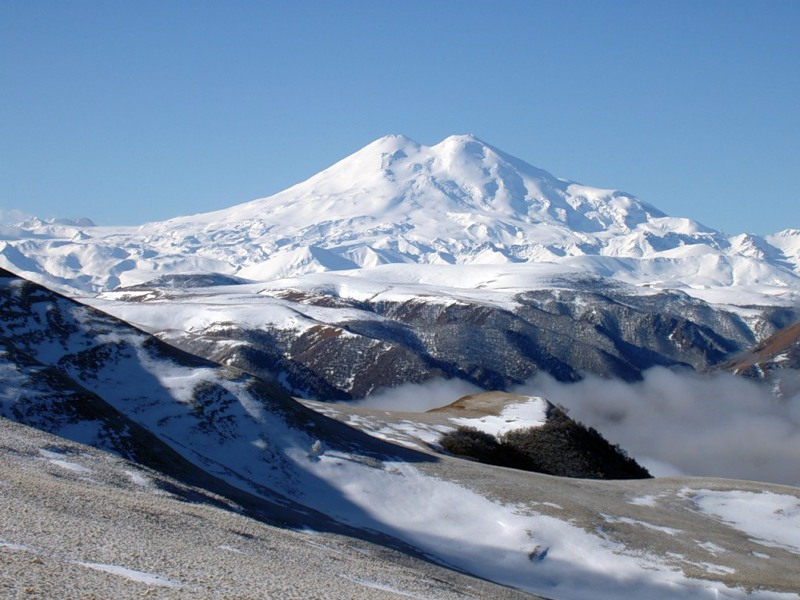 ВОДОЁМЫ
Пресные
Естественные
Солёные
Искусственные
ВОДОЁМЫ
Река
Водохранилище
Озеро
Канал
Ручей
Пруд
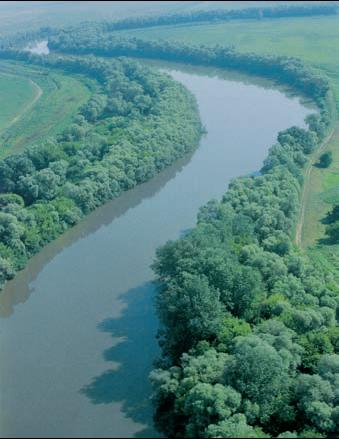 КУБАНЬ
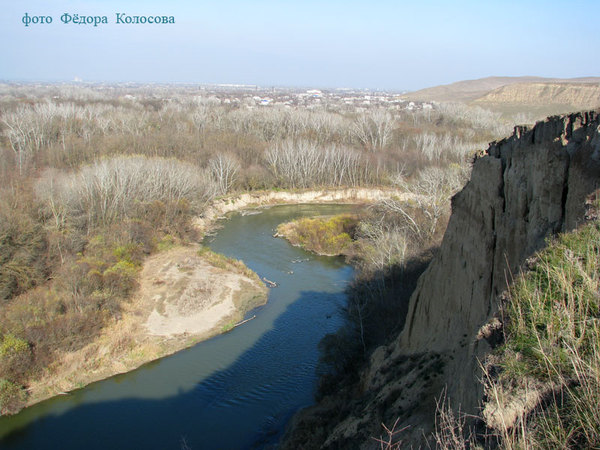 КУМА
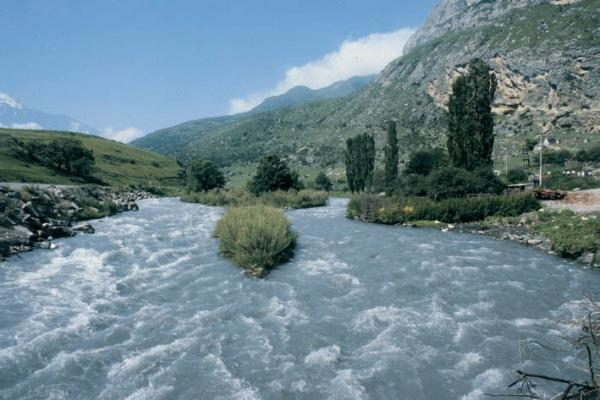 ТЕРЕК
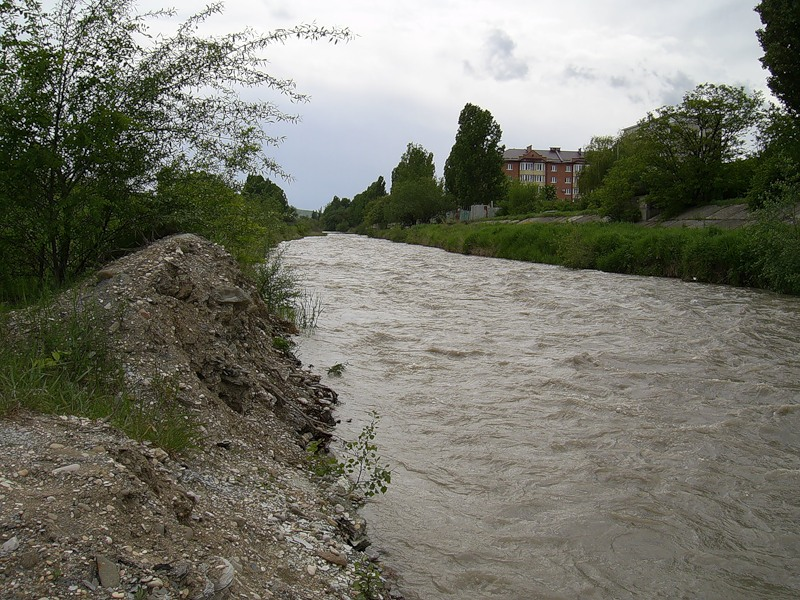 ПОДКУМОК
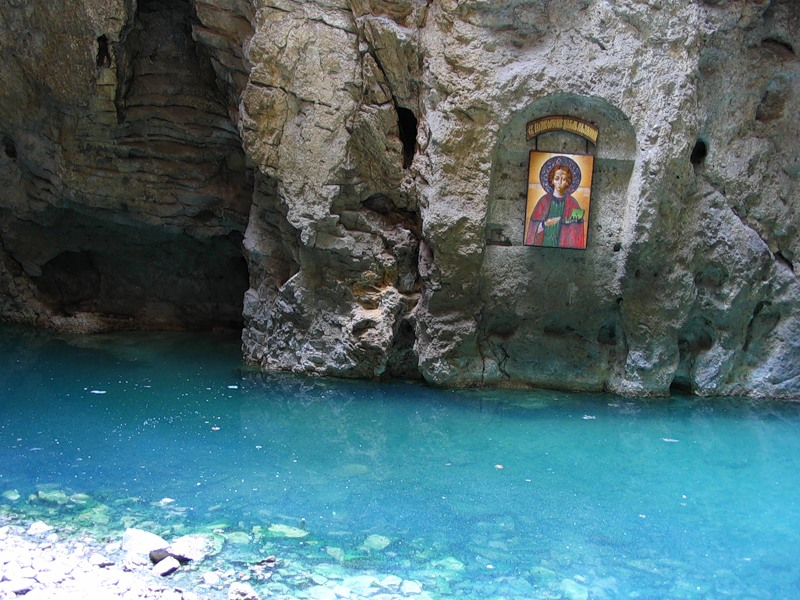 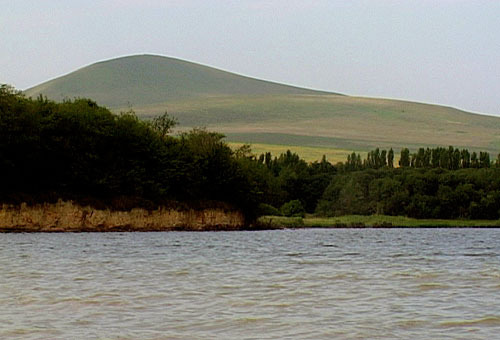 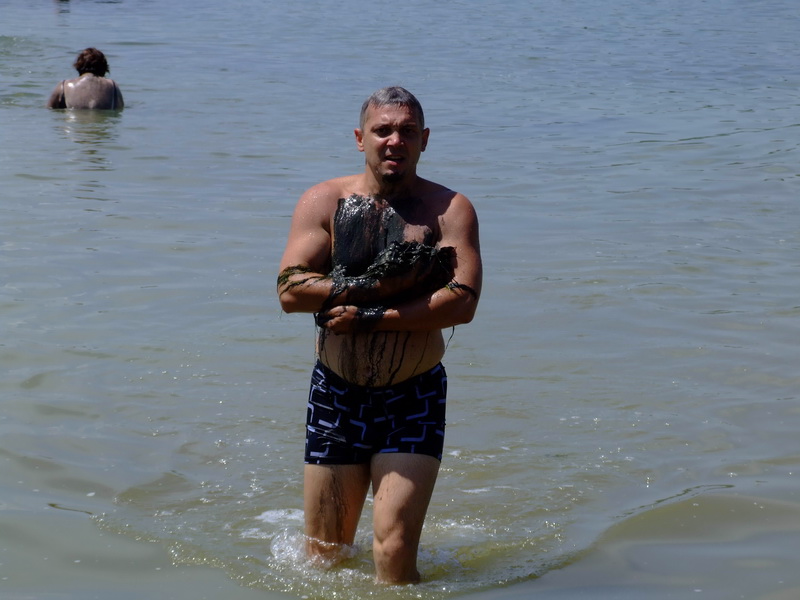 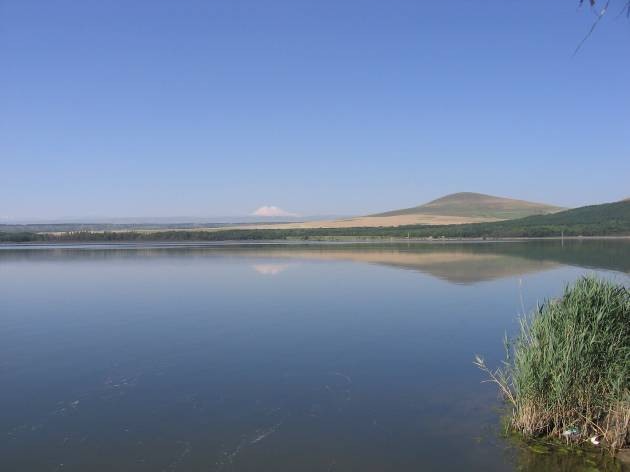 В первом склонении,
                            Помню даже во сне,
                            В предложном и дательном
                            Пишется…..-
Е
И во втором склонении 
 В предложном падеже
 Пишу я без сомнения,
 Окончание…-
Е
А в третьем склонении
                    Не ошибись, смотри,
                    В родительном, дательном,
                    Даже в предложном
                    Всегда пишу 
                    Окончание….-     .
И
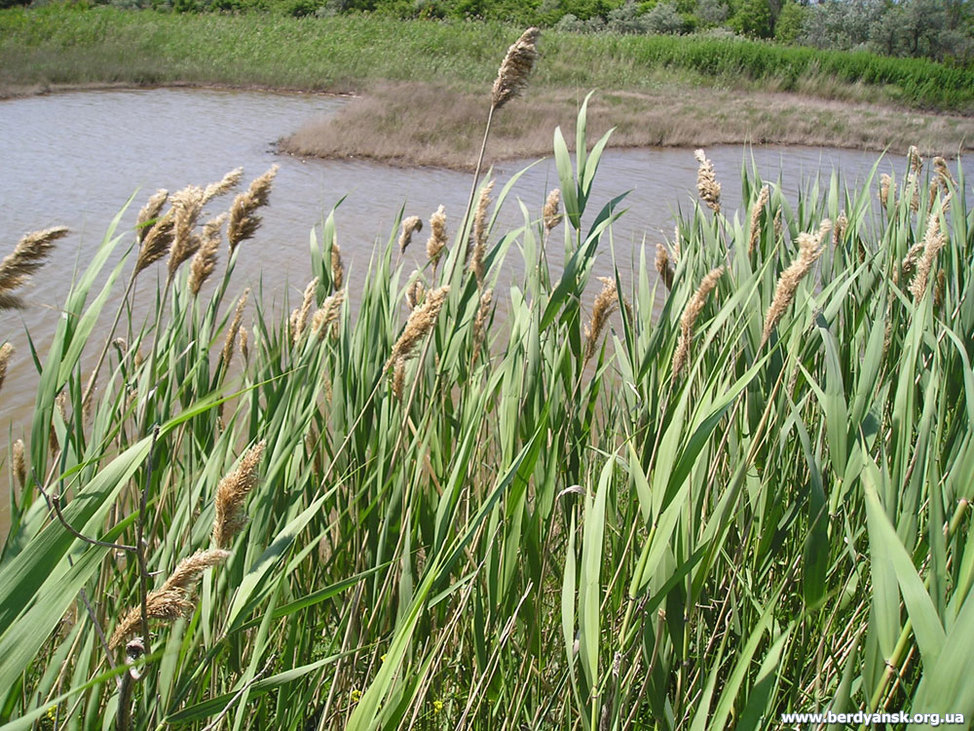 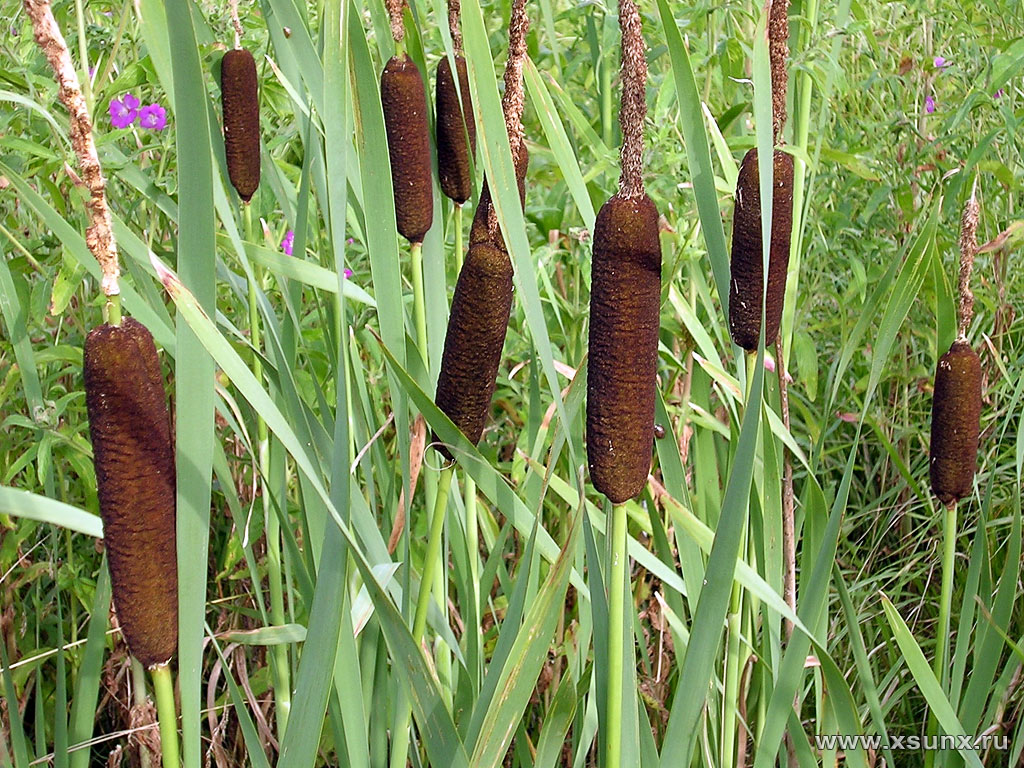 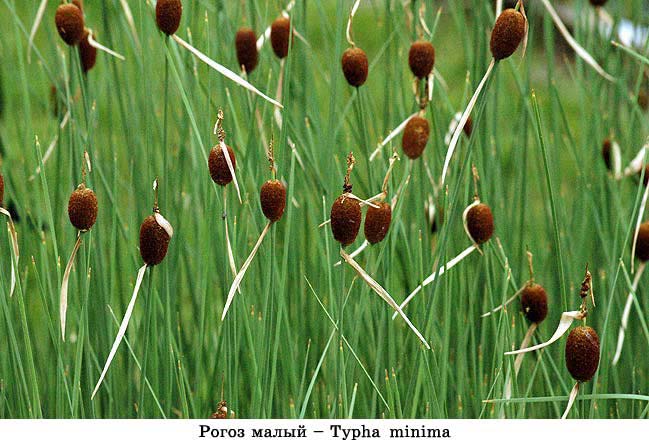 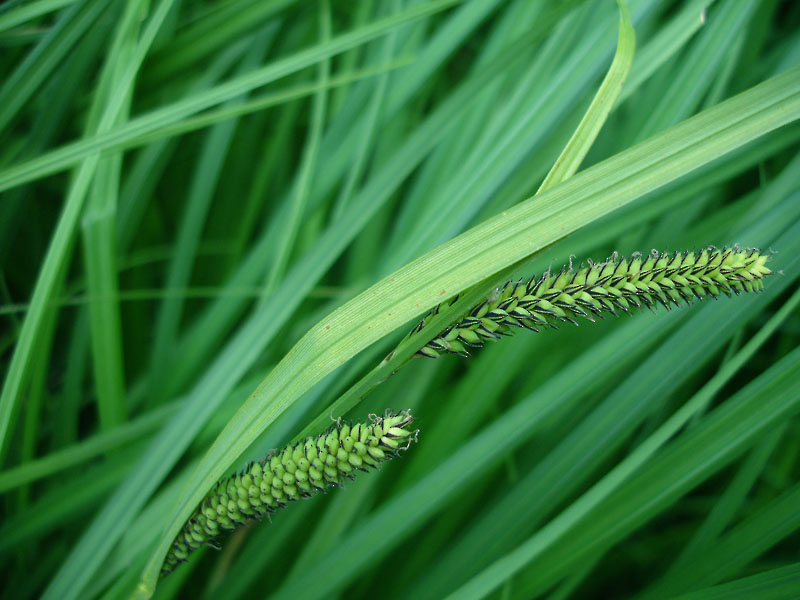 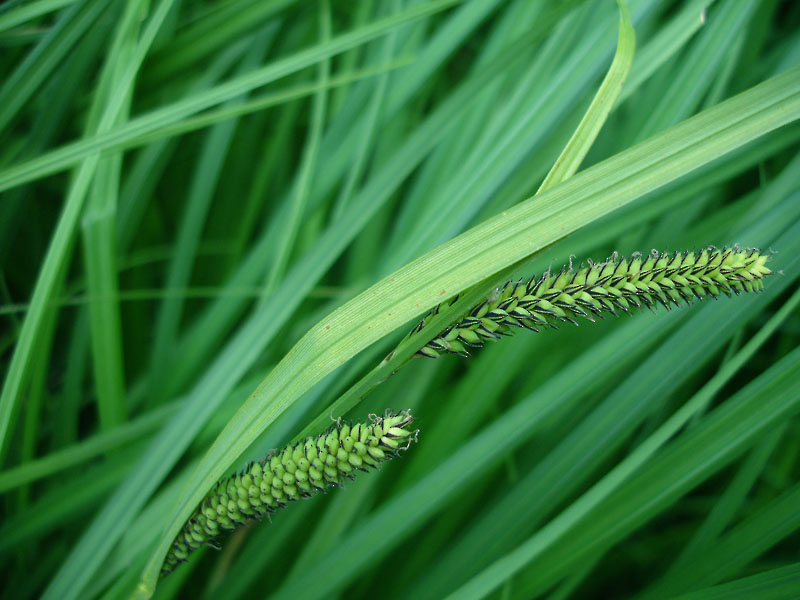 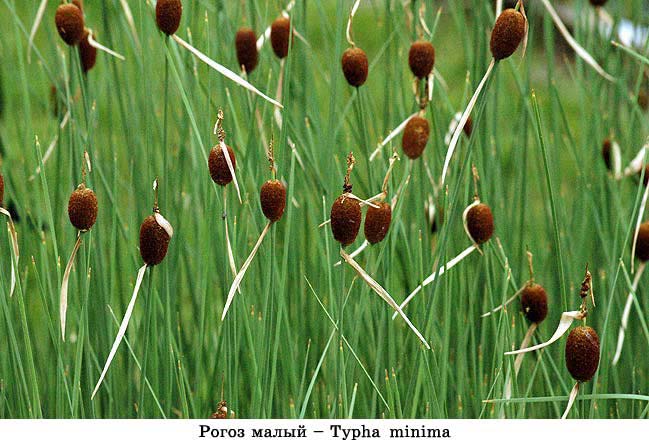 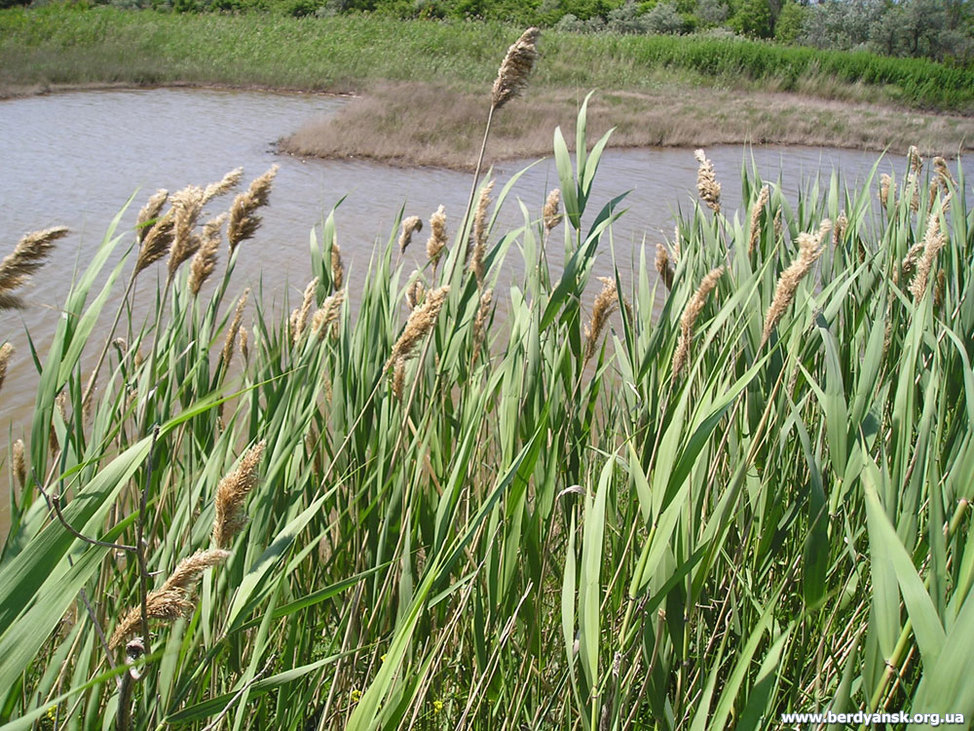 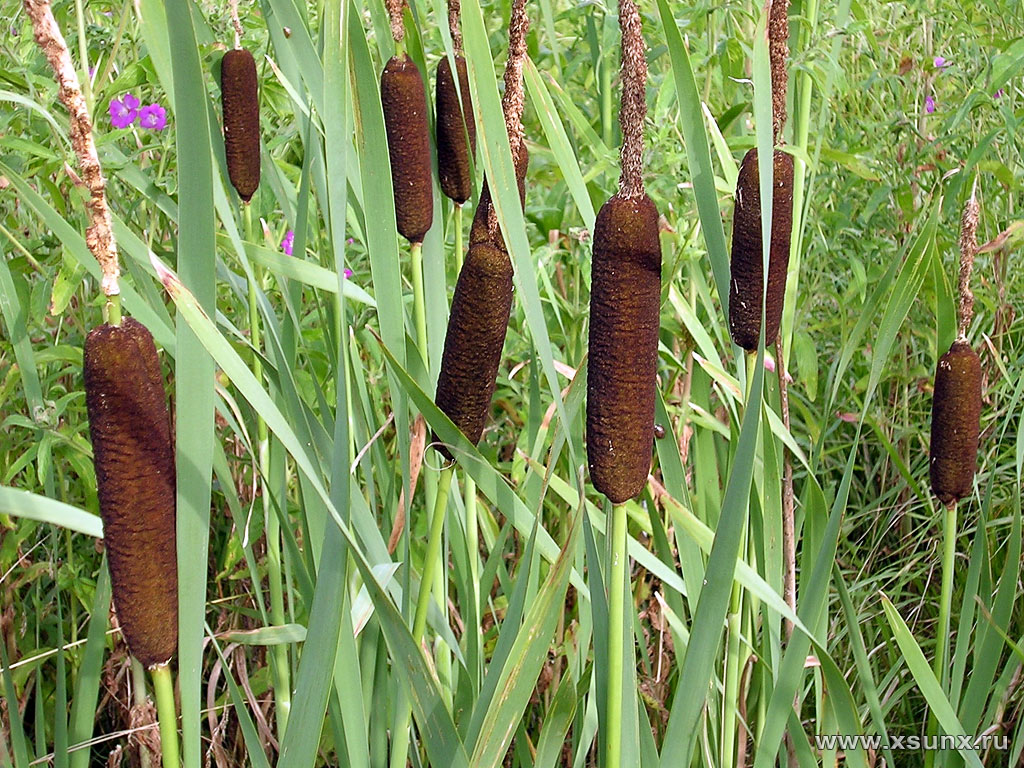 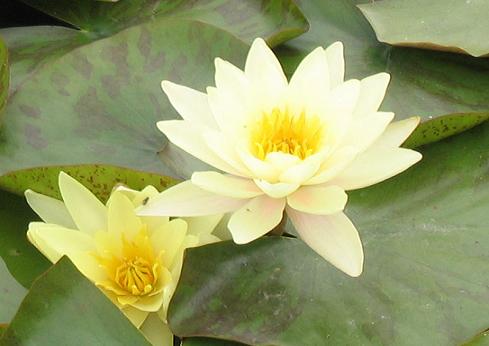 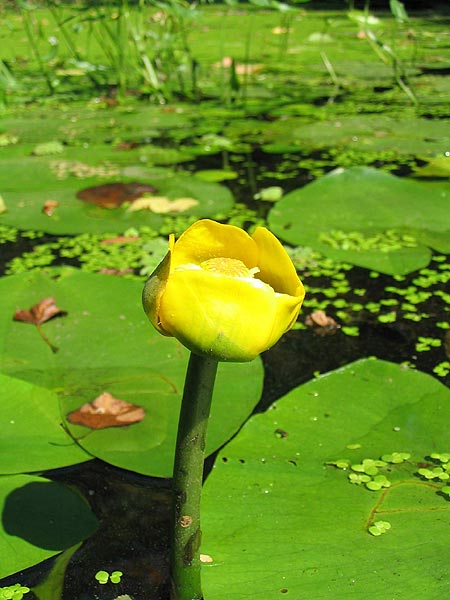 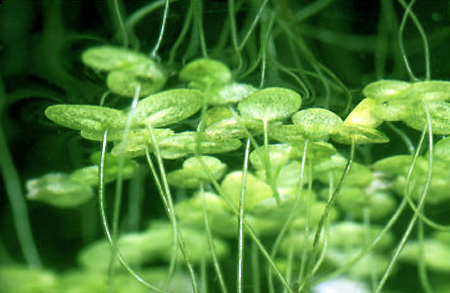 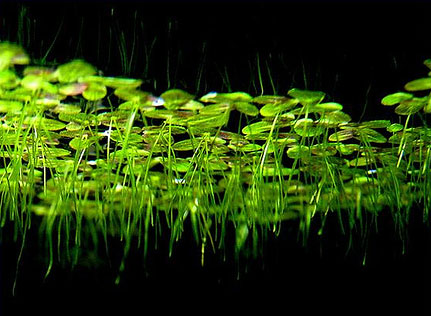 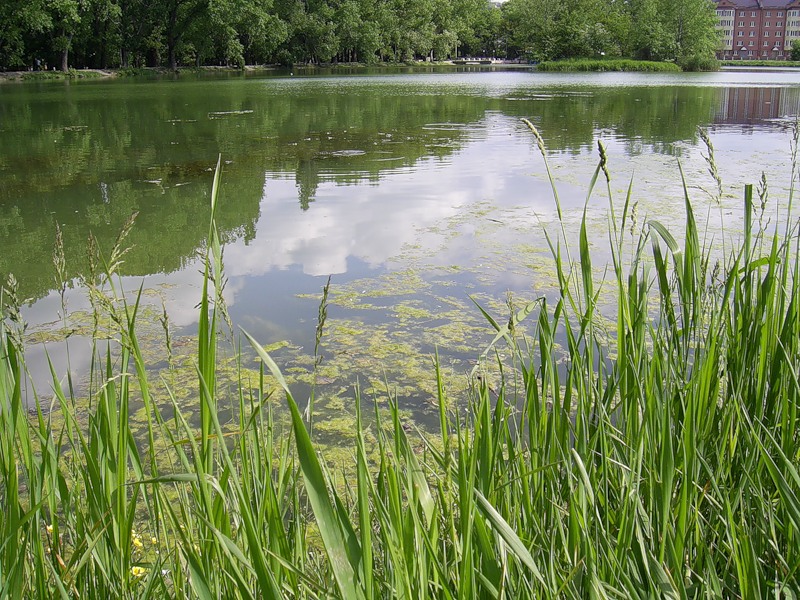 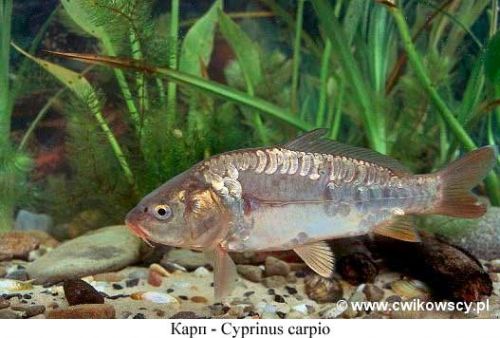 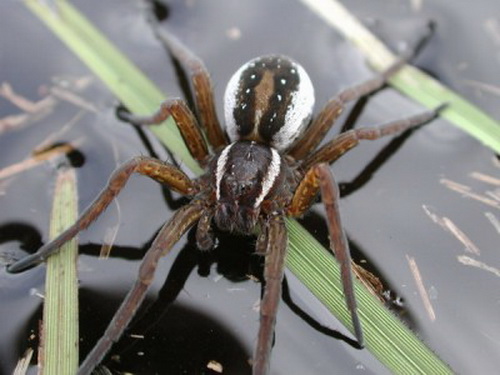 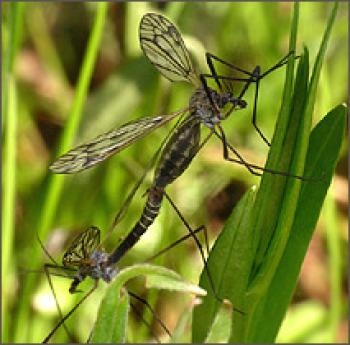 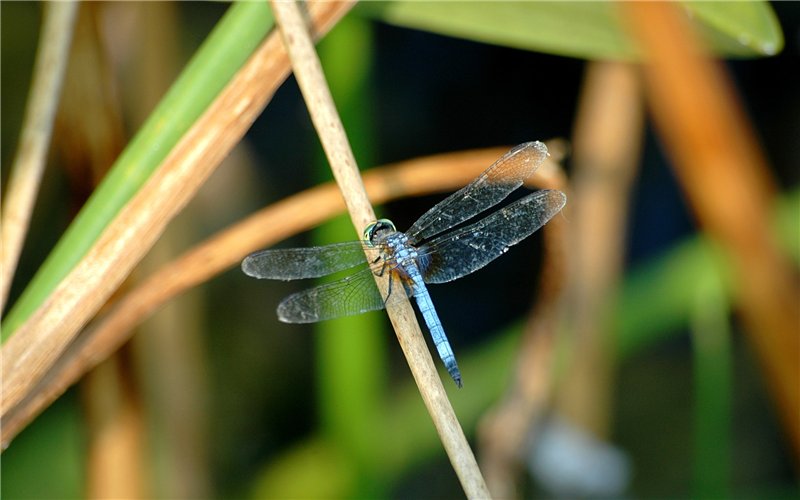 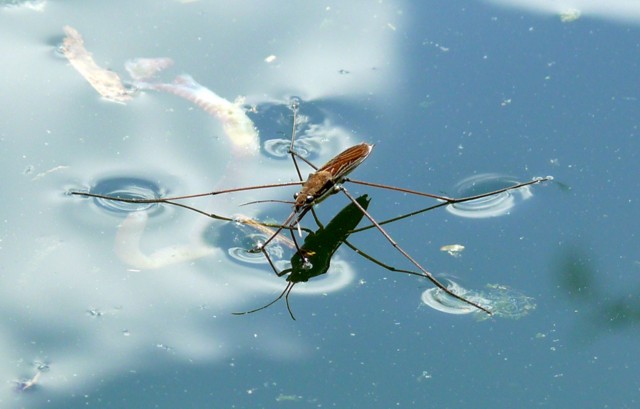 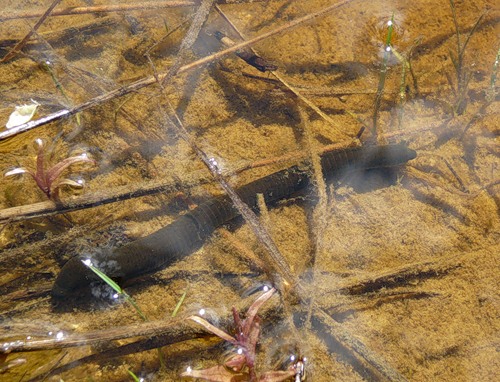 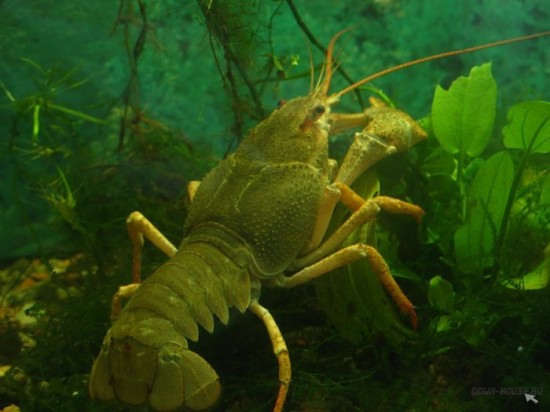 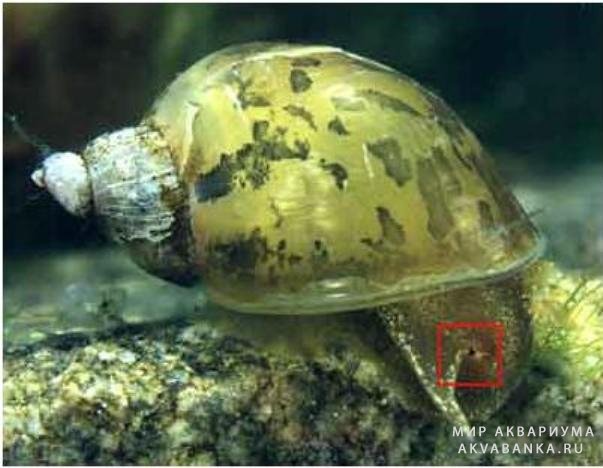 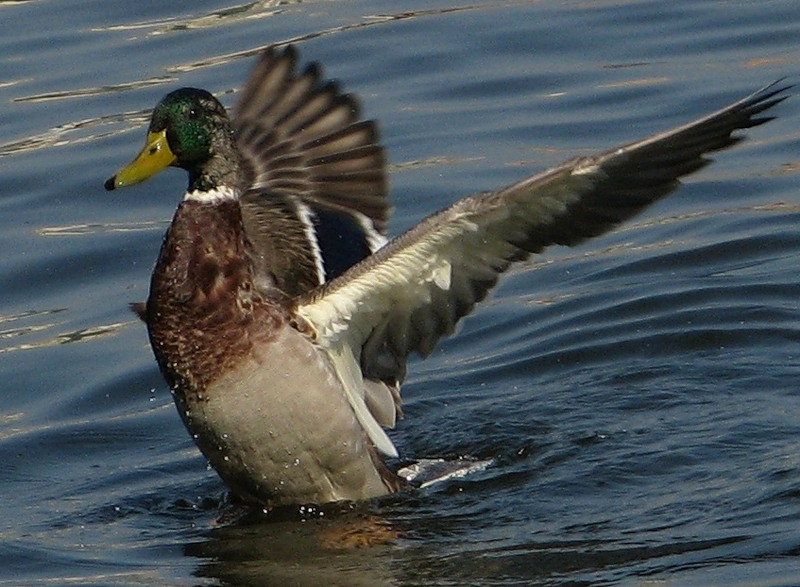 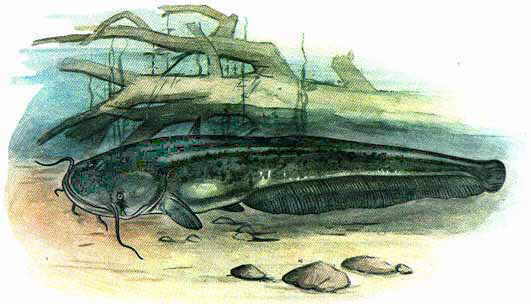 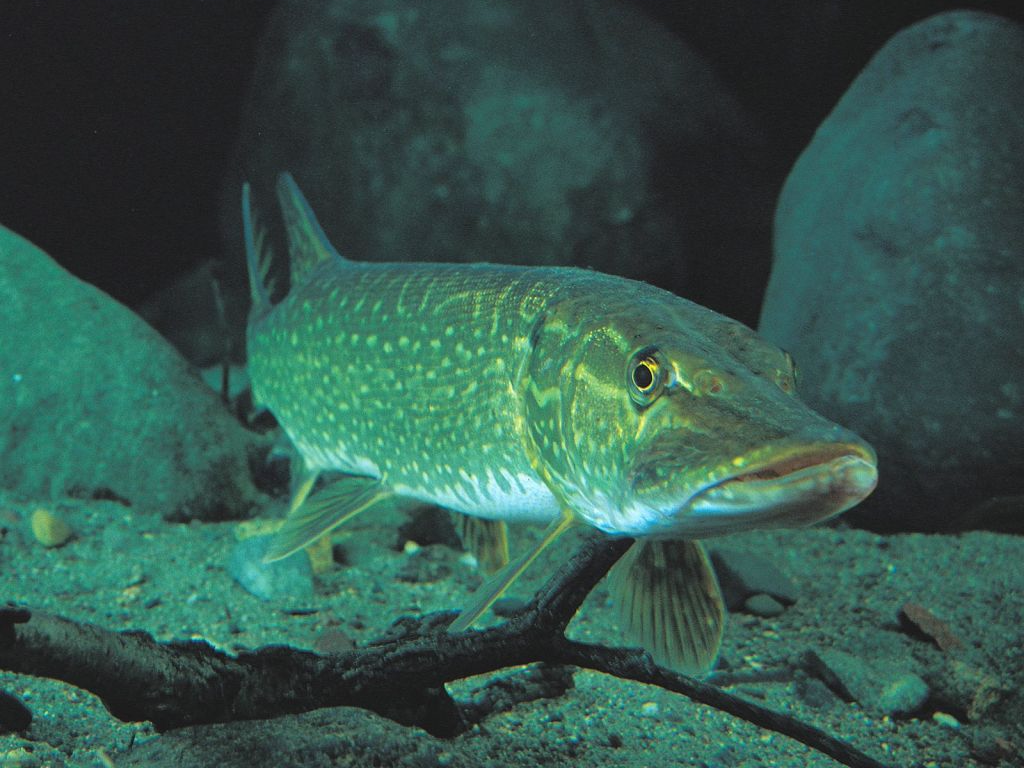 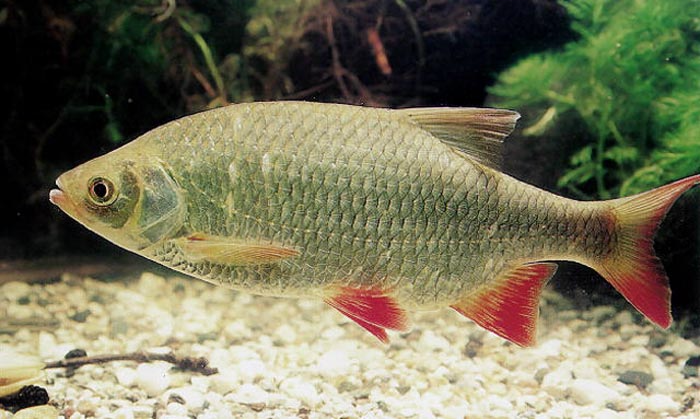 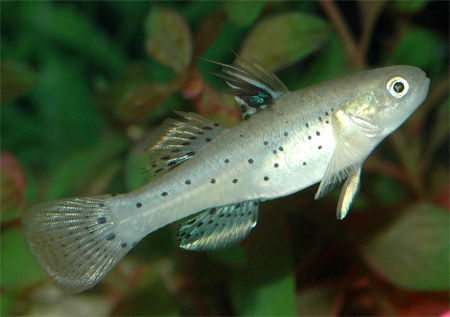 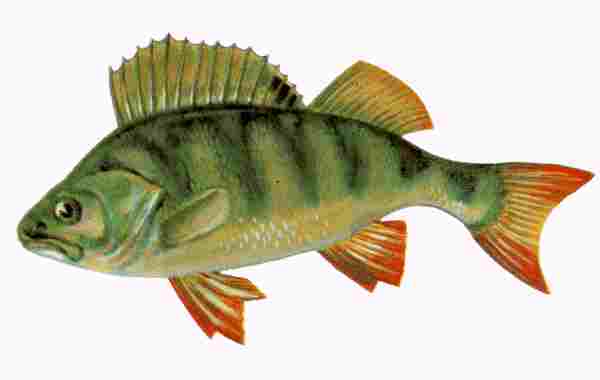 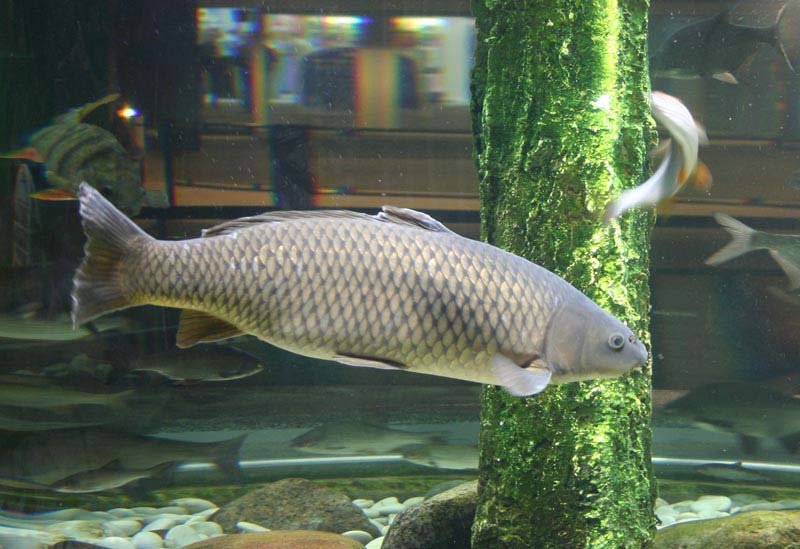